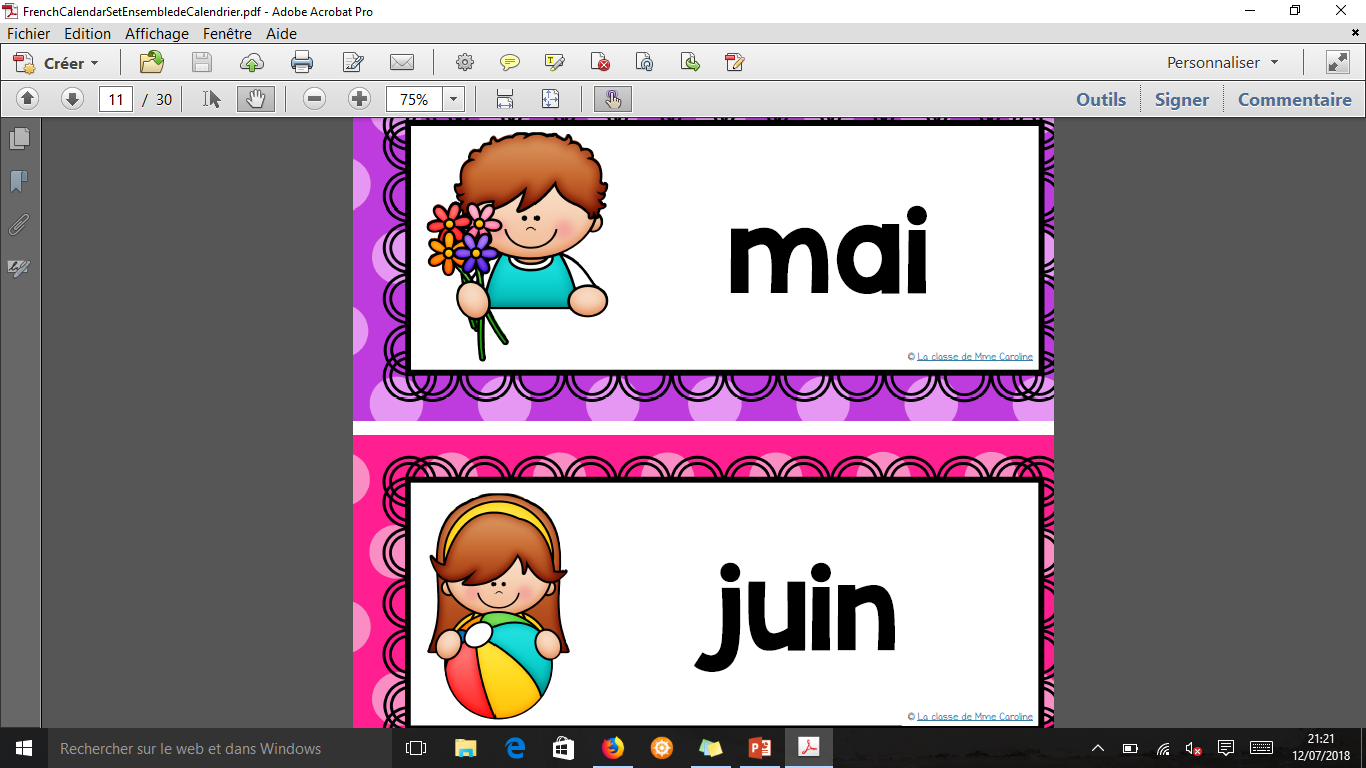 Aout
8
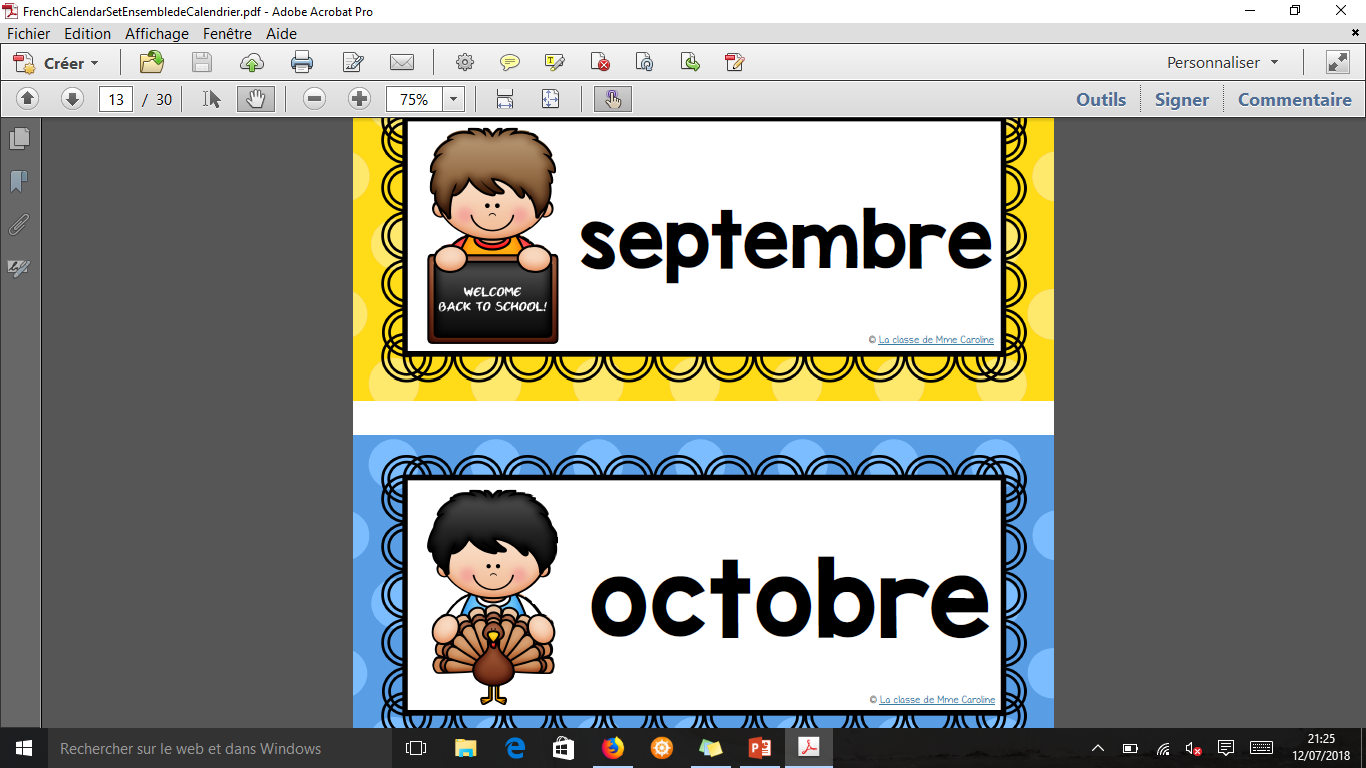 Septembre
9
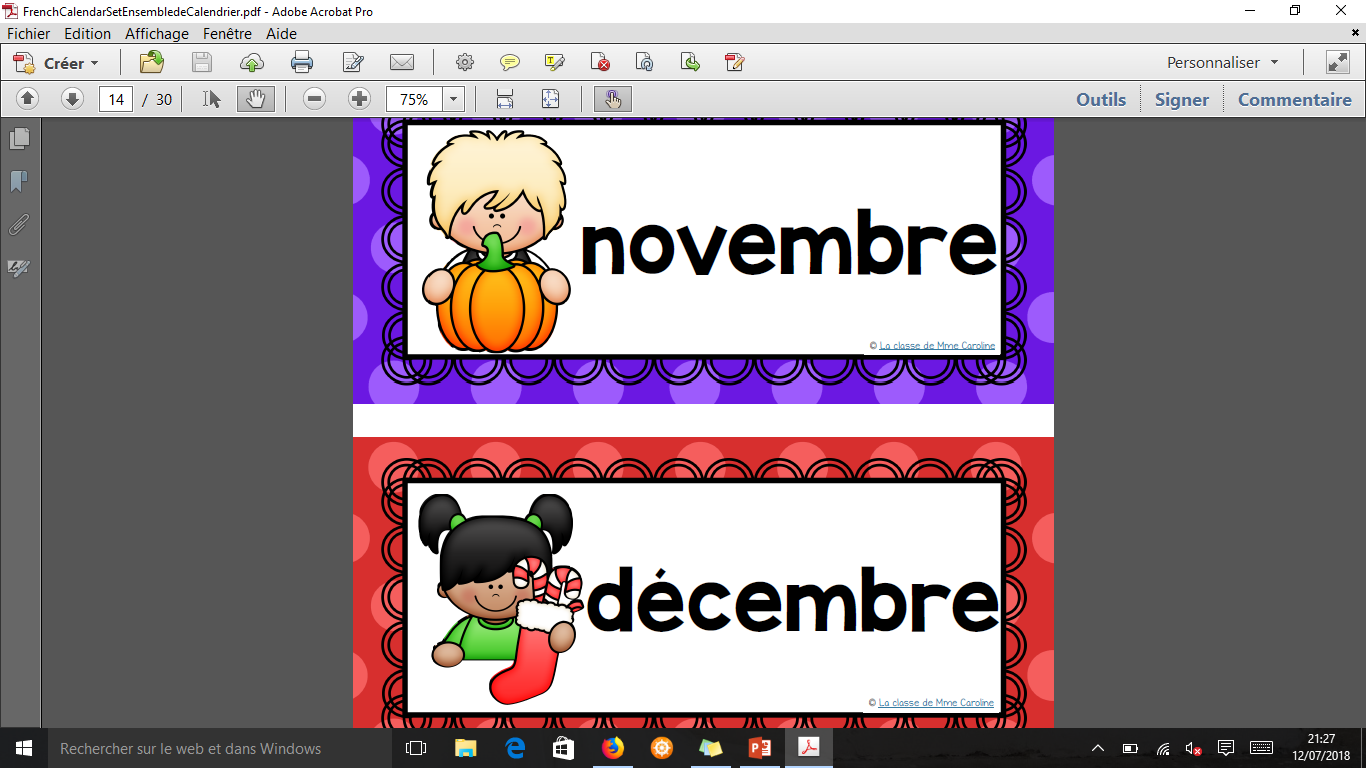 Octobre
10
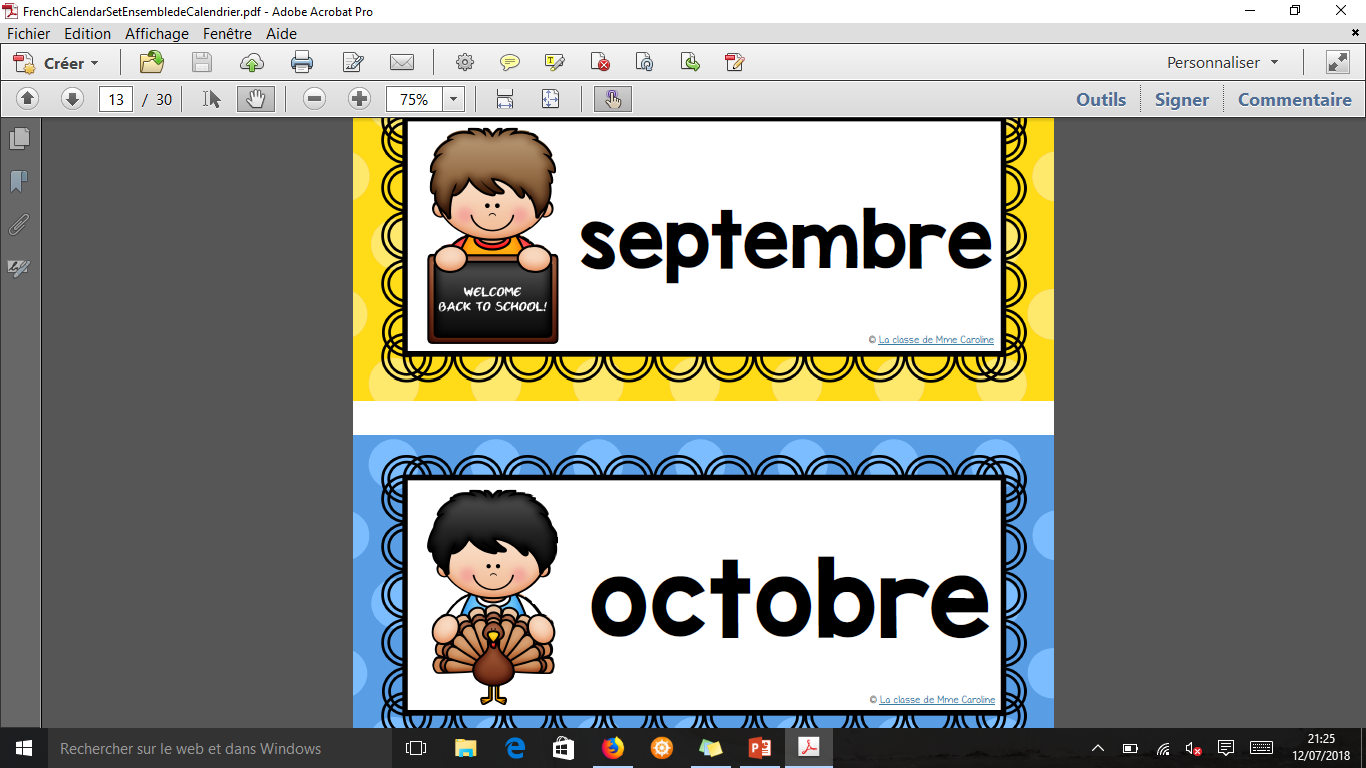 Novembre
11
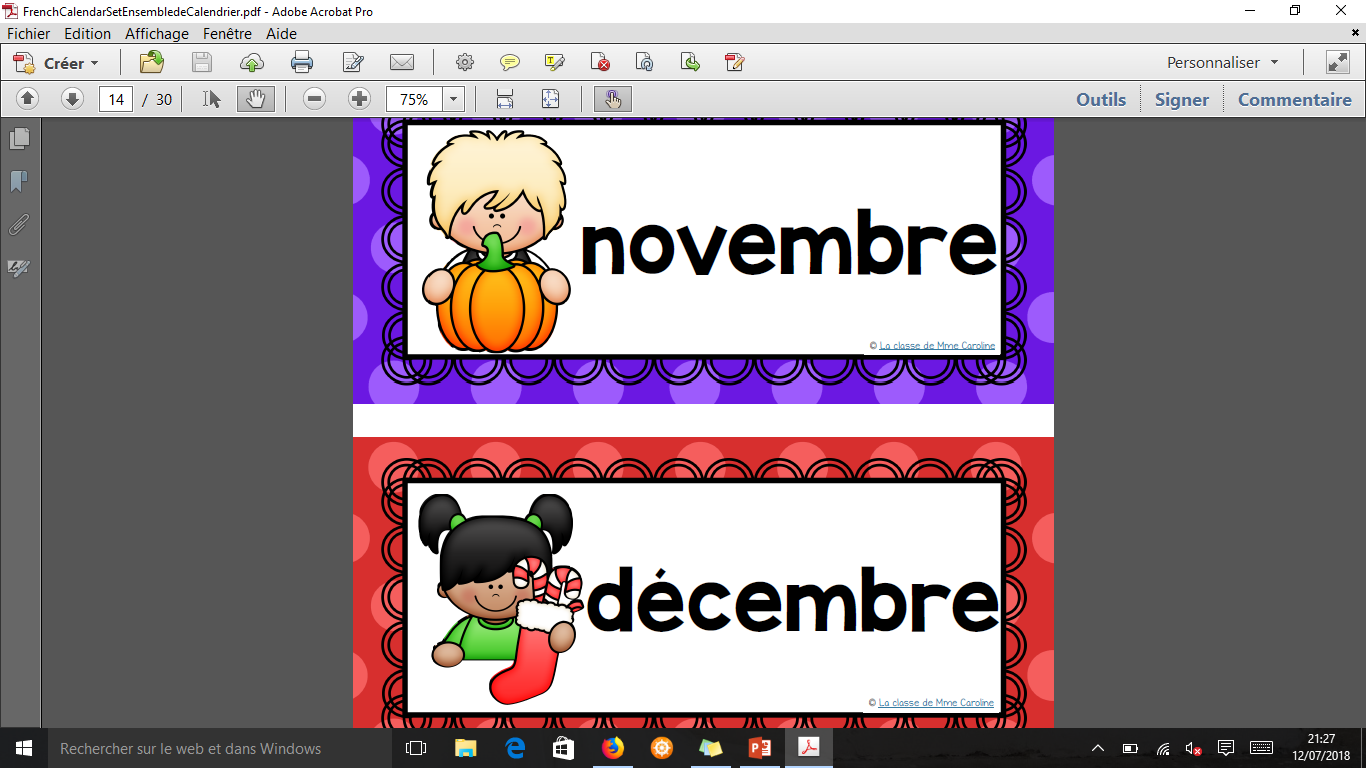 Décembre
12
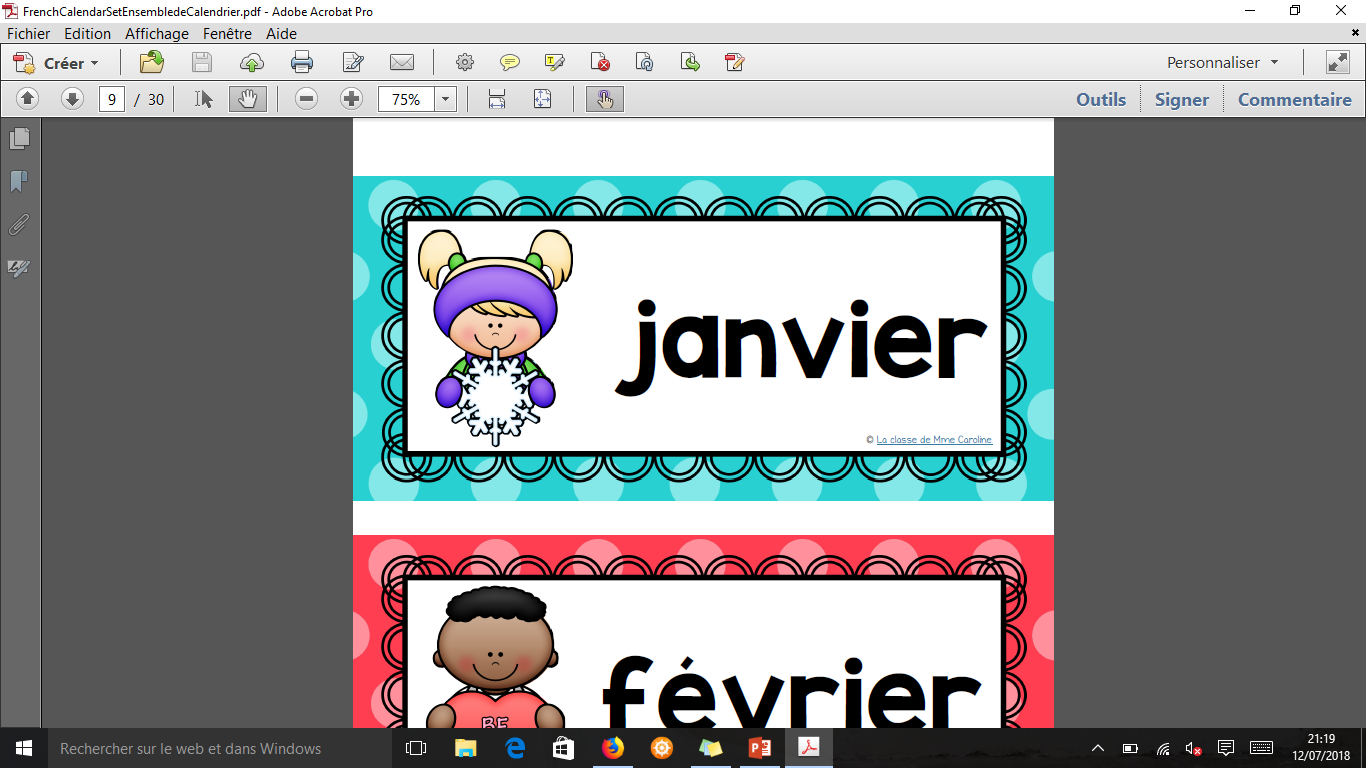 Janvier
1
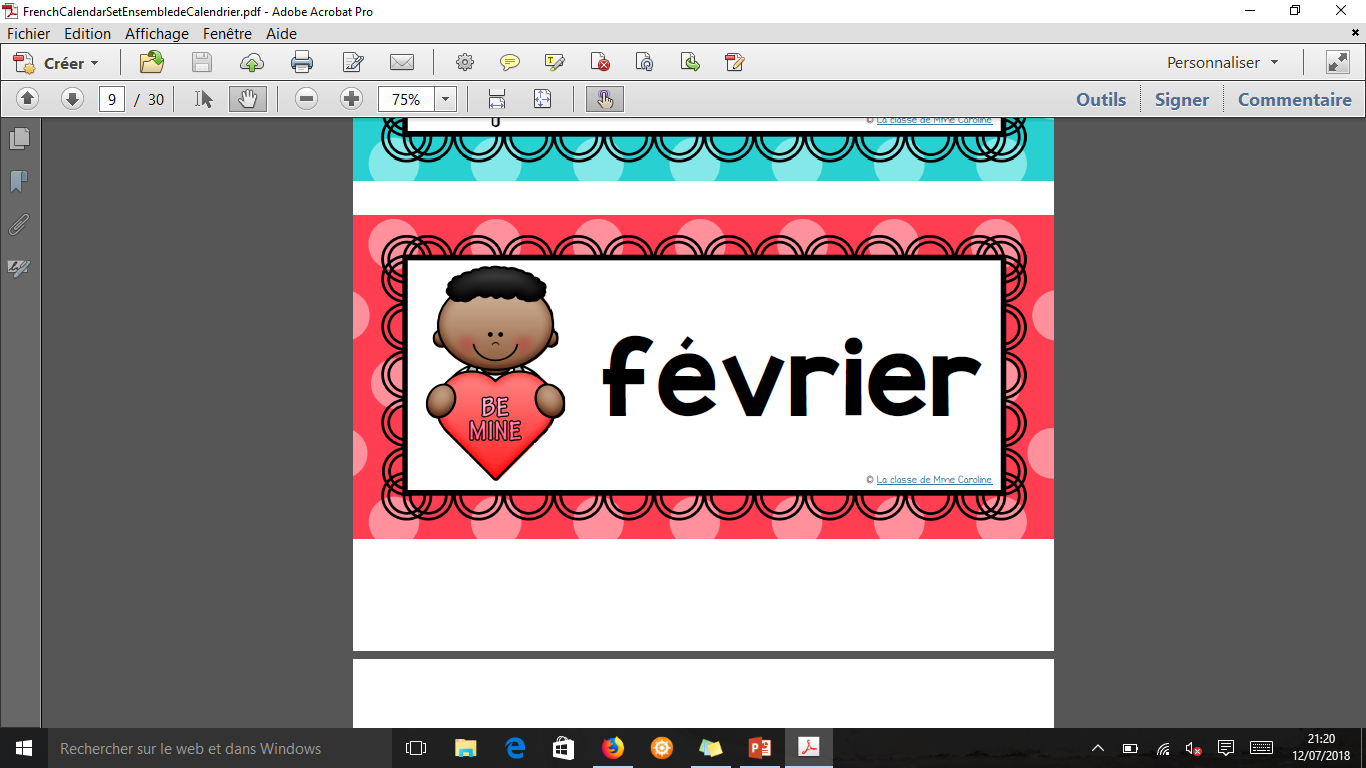 Février
2
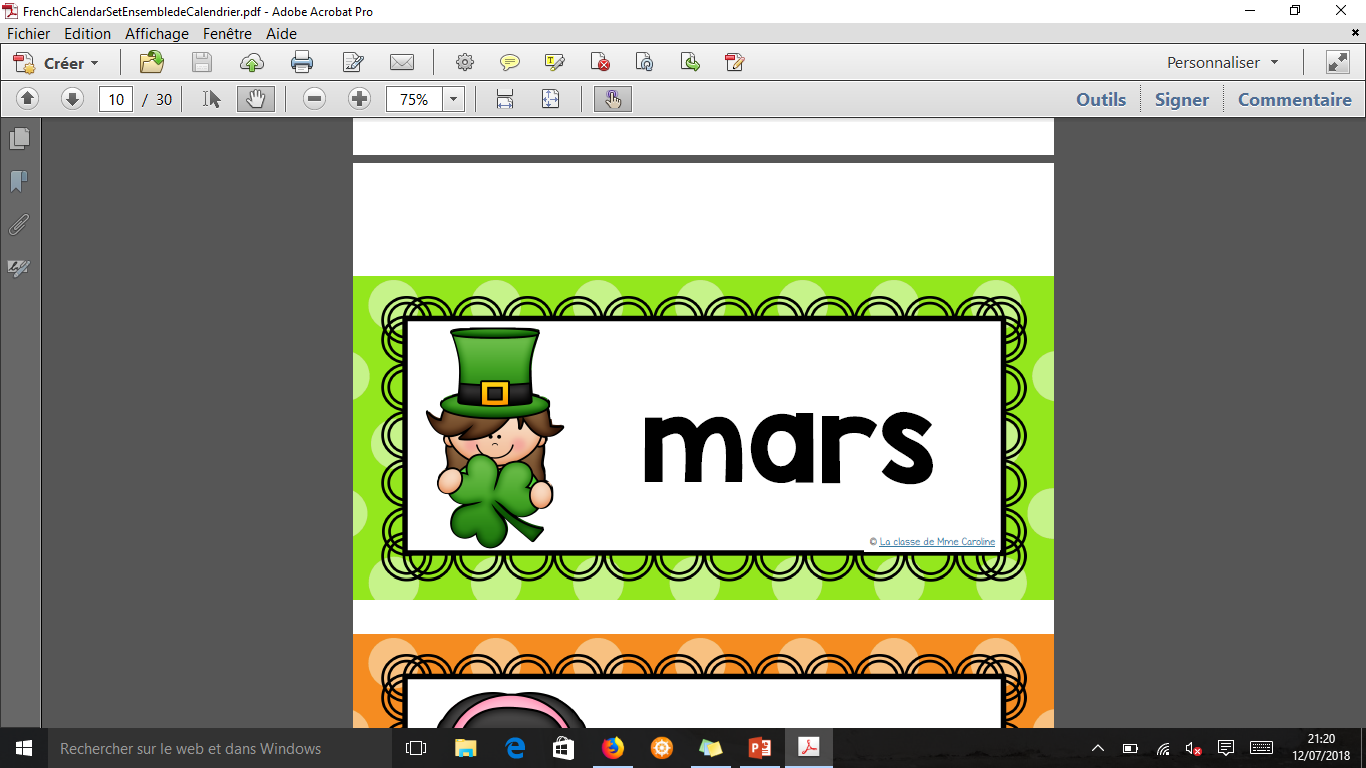 Mars
3
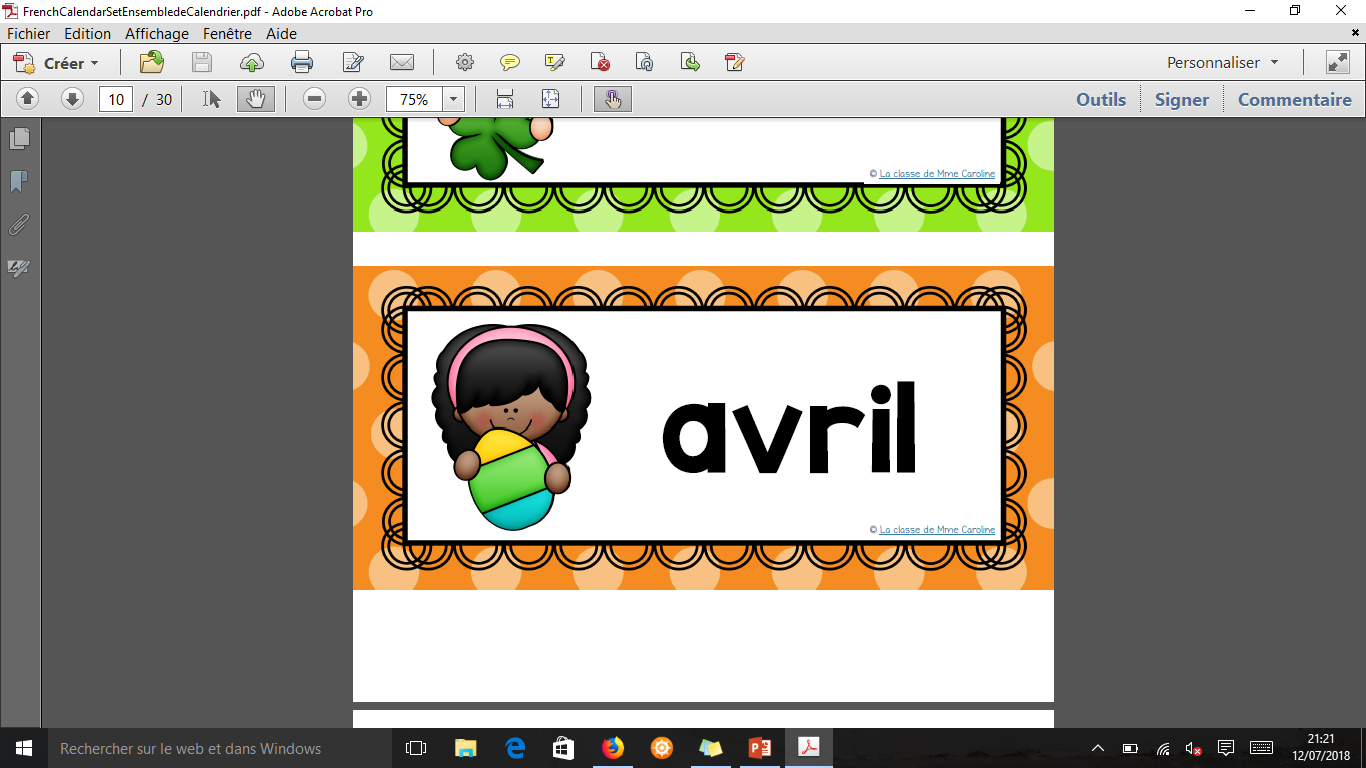 Avril
4
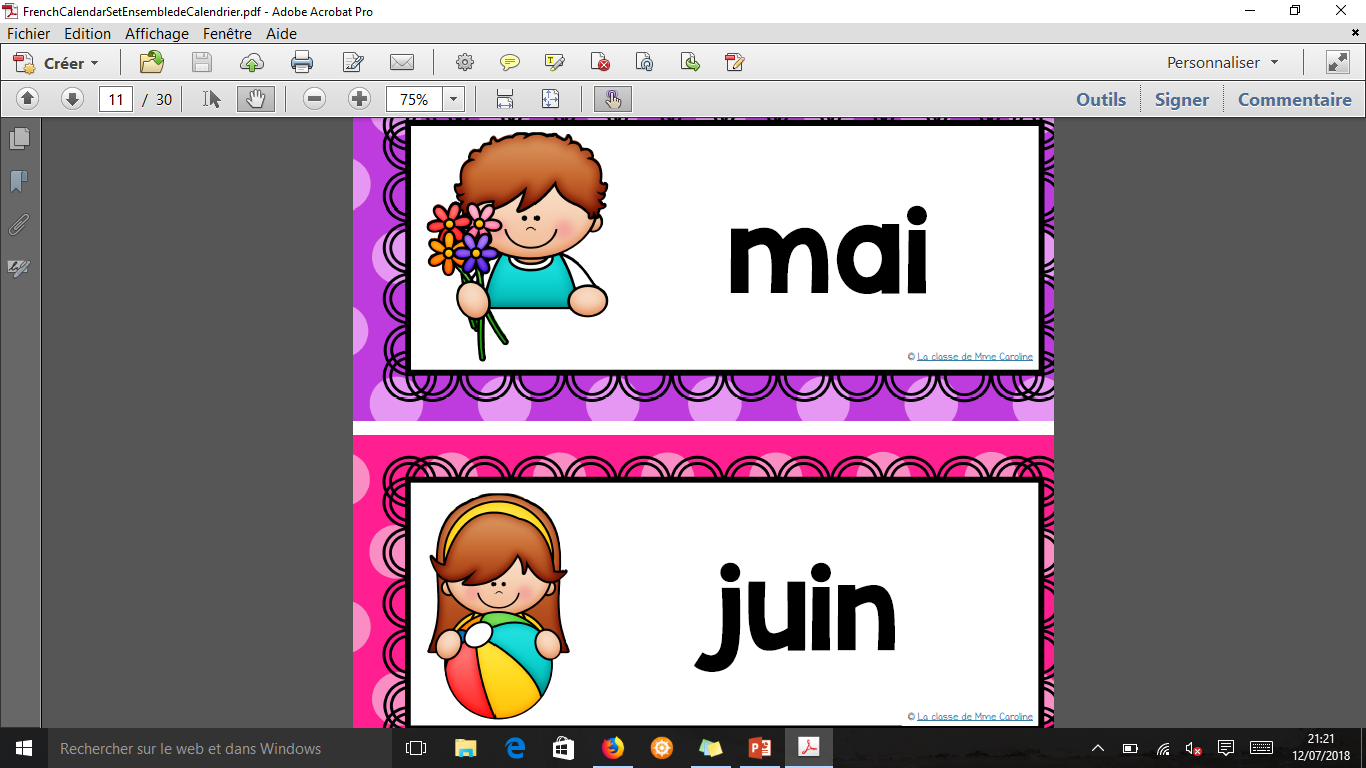 Mai
5
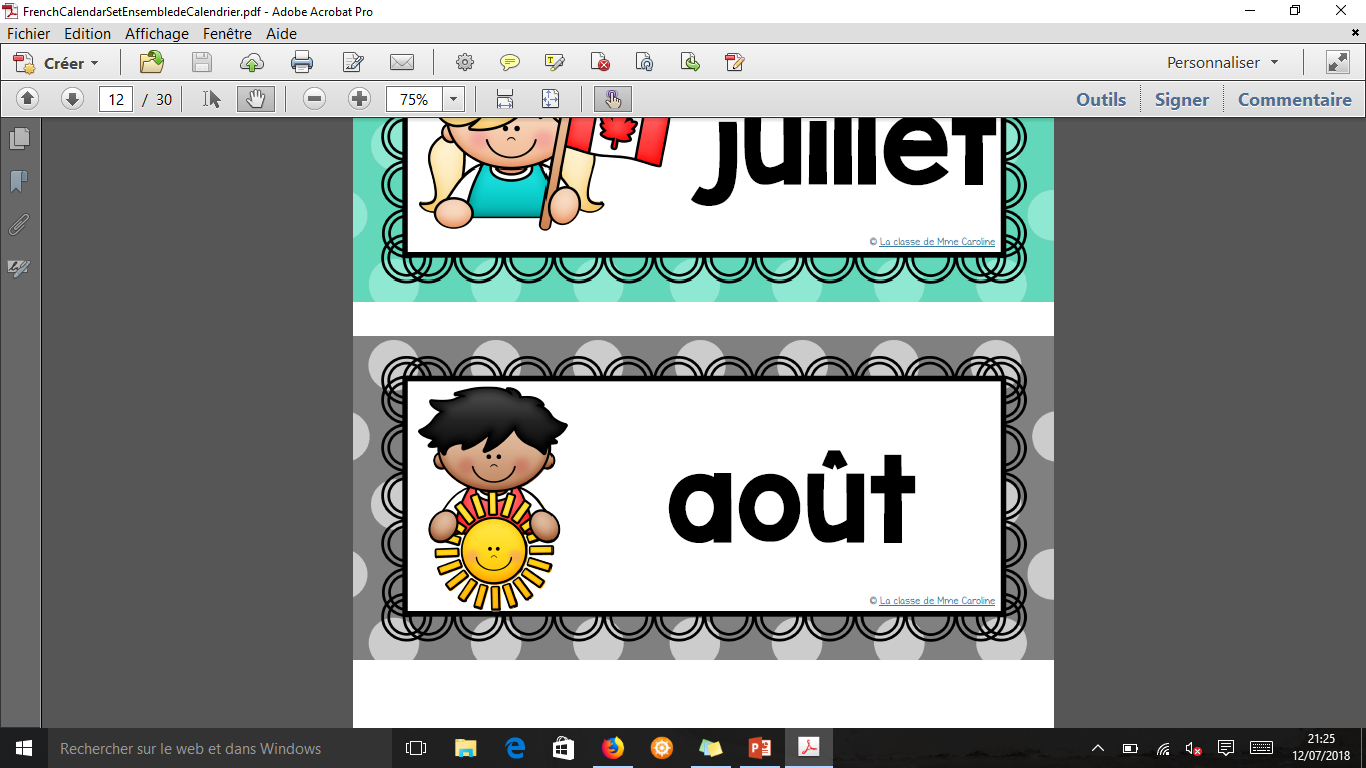 Juin
6
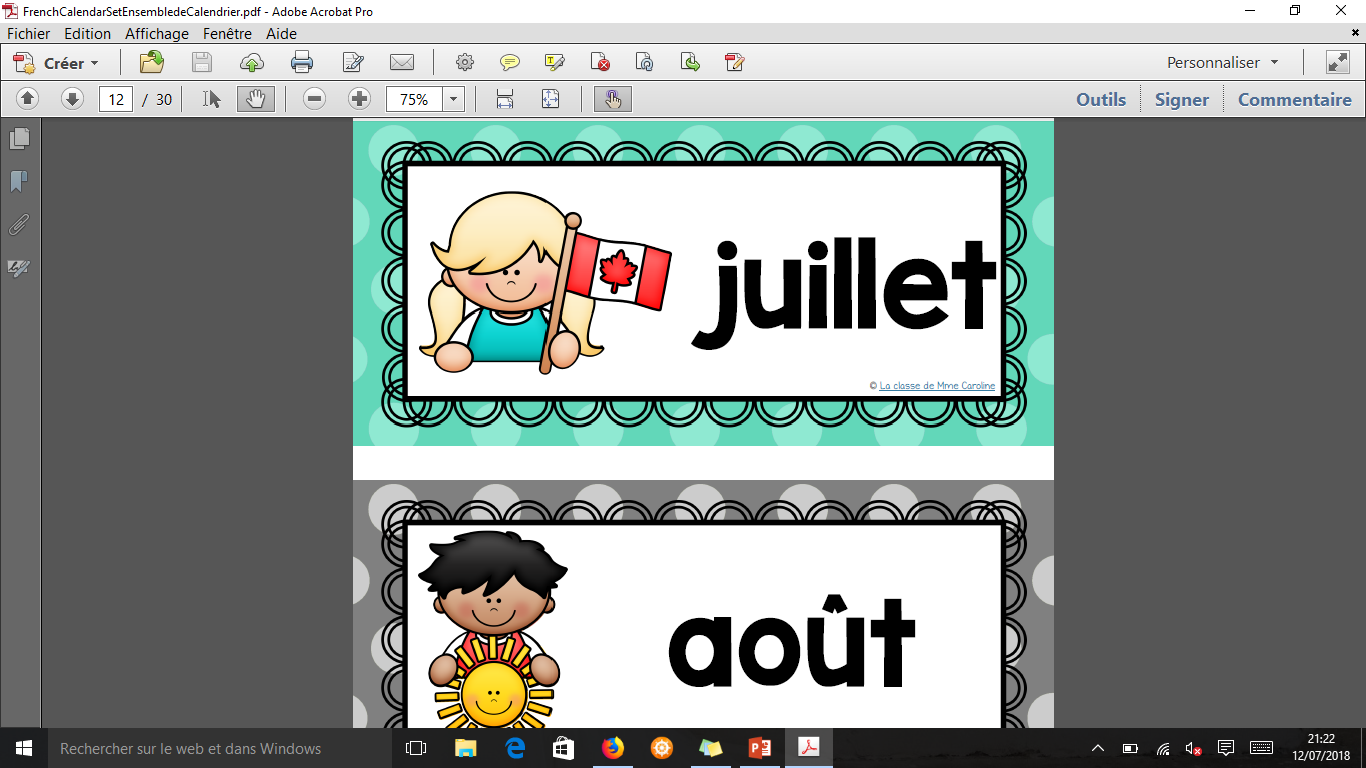 Juillet
7